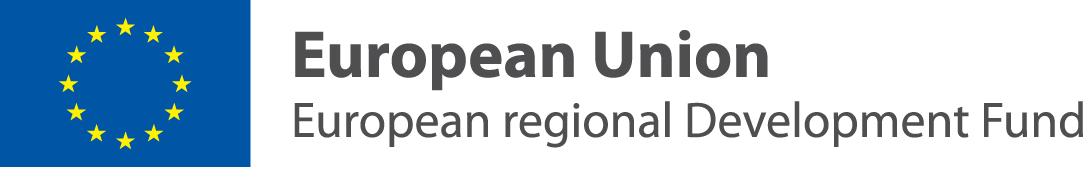 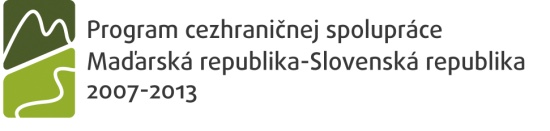 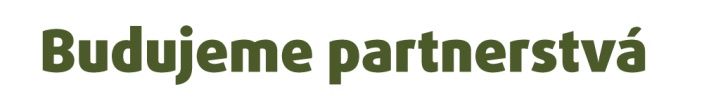 Vitaj!

			    Üdvözöllek!
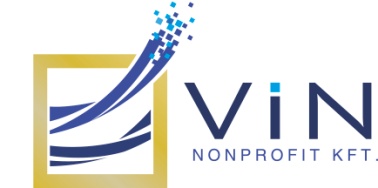 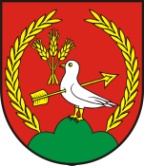 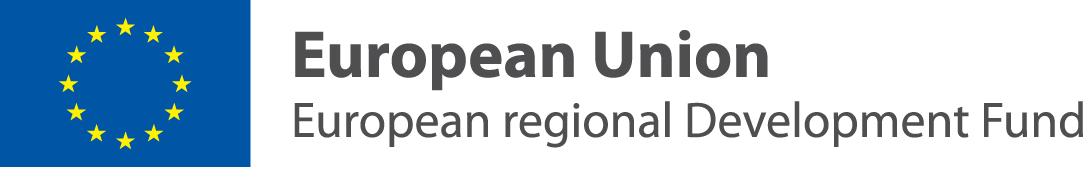 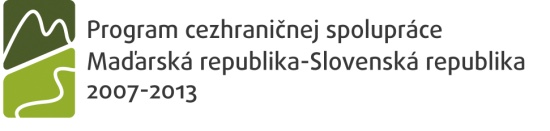 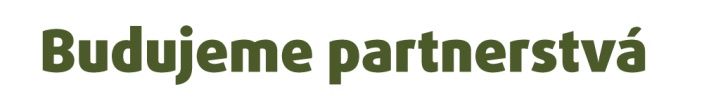 Začínam podnikať – Vállalkozni kezdek
sociálne poistenie 
társadalmi biztosítás TB

poistné na nemocenské poistenie
betegbiztosítási járulék
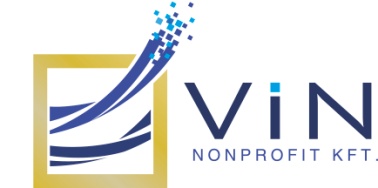 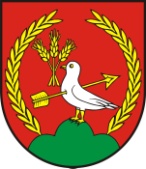 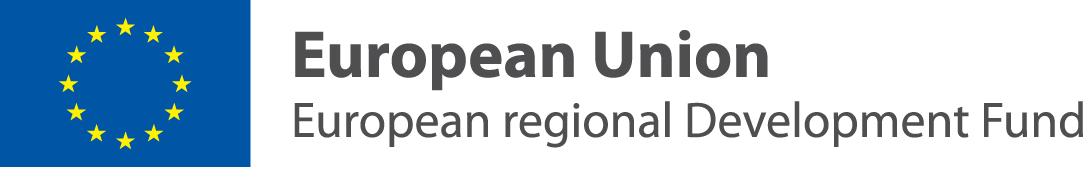 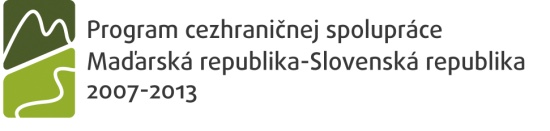 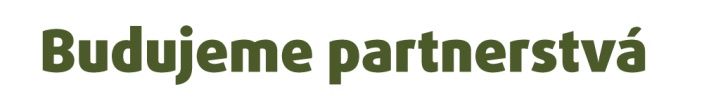 Začínam podnikať – Vállalkozni kezdek
poistné na starobné poistenie
nyugdíjbiztosítási járulék

starobné dôchodkové sporenie
magánnyugdíjpénztár
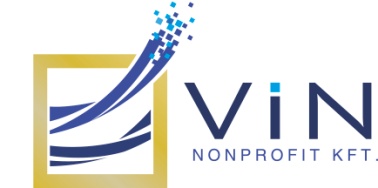 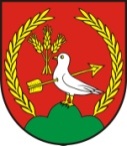 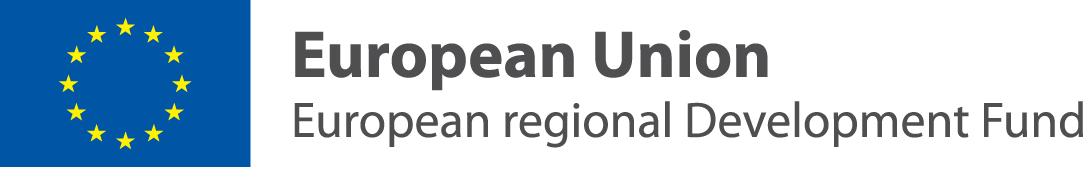 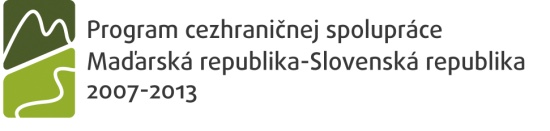 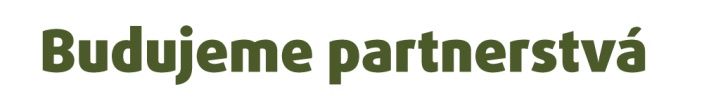 Začínam podnikať – Vállalkozni kezdek
poistné na invalidné poistenie
rokkantsági biztosítási járulék

poistné do rezervného fondu solidarity 
járulék a szolidaritási tartalékalapba
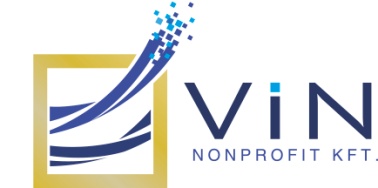 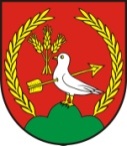 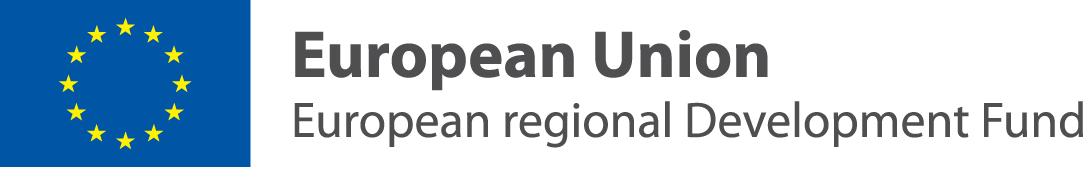 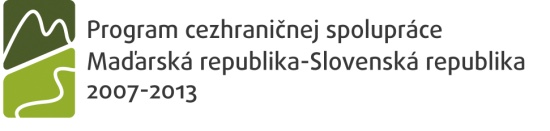 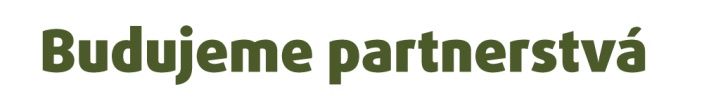 Začínam podnikať – Vállalkozni kezdek
poistné na úrazové poistenie 
balesetbiztosítási járulék

poistné na garančné poistenie
garanciabiztosítási járulék
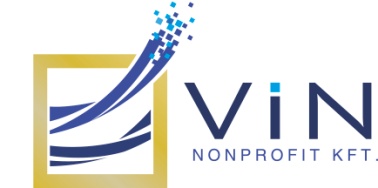 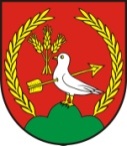 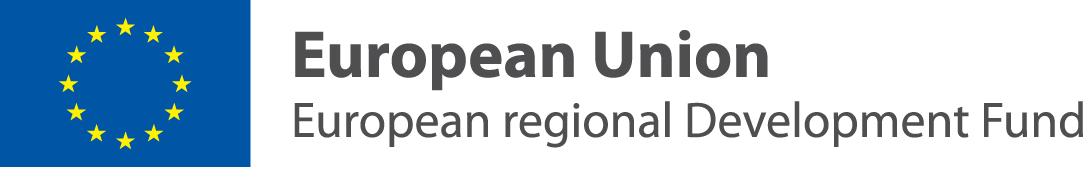 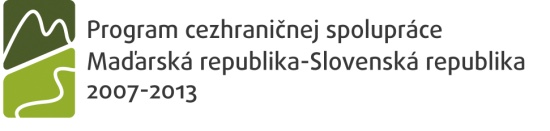 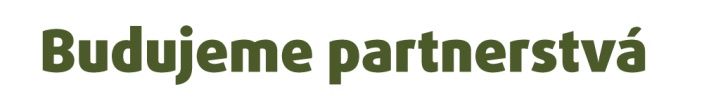 Začínam podnikať – Vállalkozni kezdek
poistné na poistenie v nezamestnanosti
munkanélküliségi járulék

neziskové obchodné spoločnosti
nonprofit gazdasági társaságok
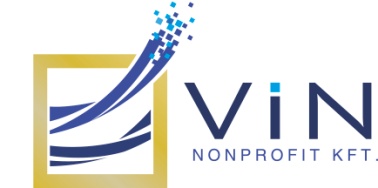 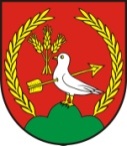 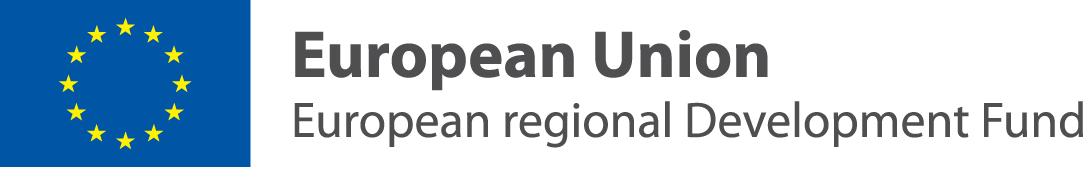 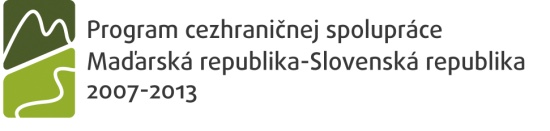 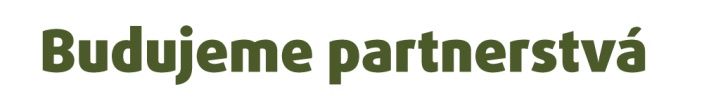 Začínam podnikať – Vállalkozni kezdek
v rámci usadenia sa
a letelepedés keretében

notárska zápisnica 
közjegyzői okirat
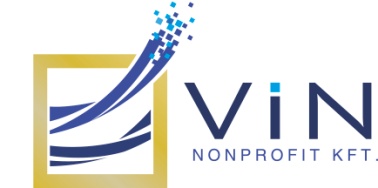 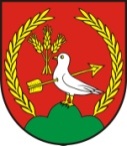 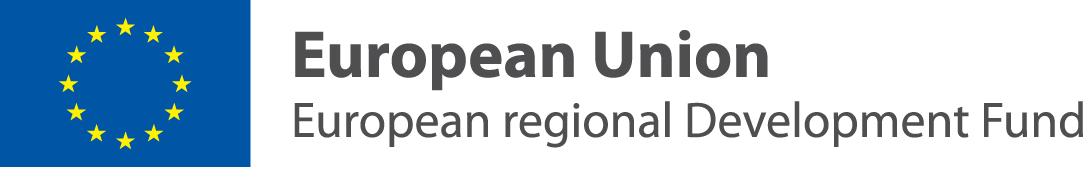 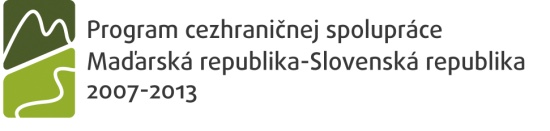 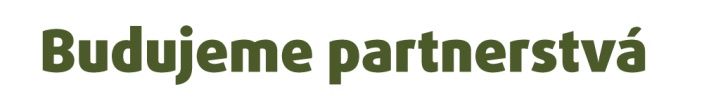 Začínam podnikať – Vállalkozni kezdek
potvrdené advokátom
ügyvéd által ellenjegyzett

dohľad
felügyelet
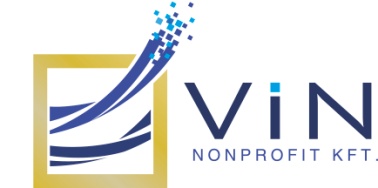 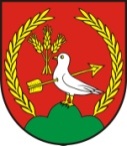 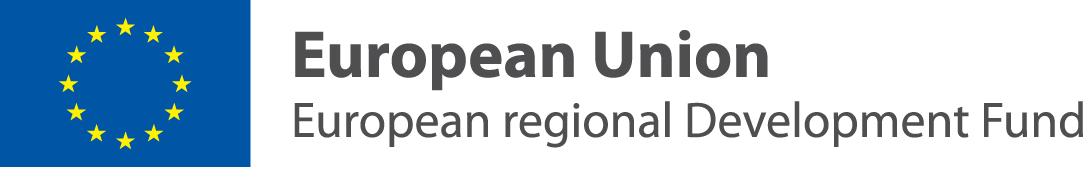 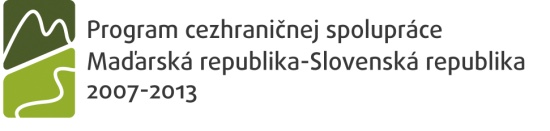 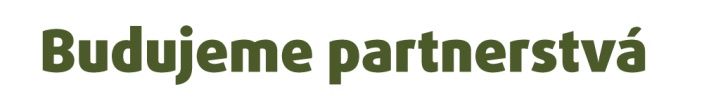 Začínam podnikať – Vállalkozni kezdek
možnosť vyplatenia preddavku na dividendy
osztalékelőleg fizetésének lehetősége

verejné údaje 
nyilvános adatok
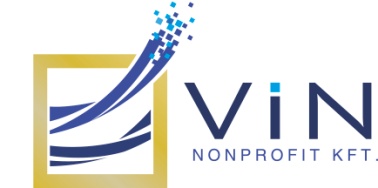 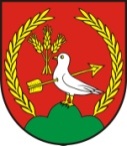 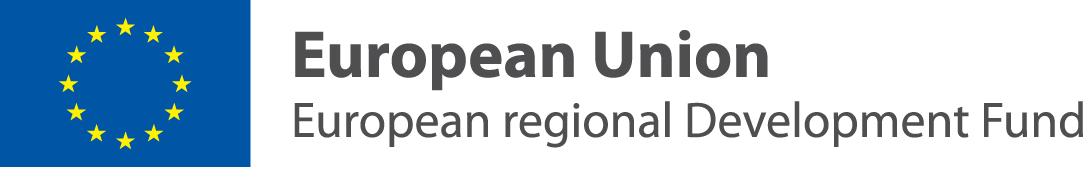 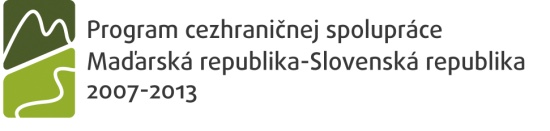 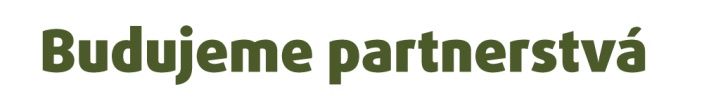 Začínam podnikať – Vállalkozni kezdek
trestný čin proti verejného života
nemzetközi közélet tisztasága elleni bűncselekmény

hospodárska činnosť
gazdasági tevékenység
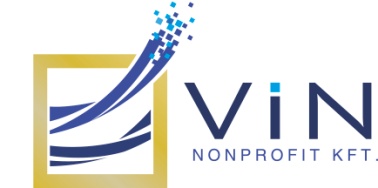 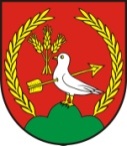 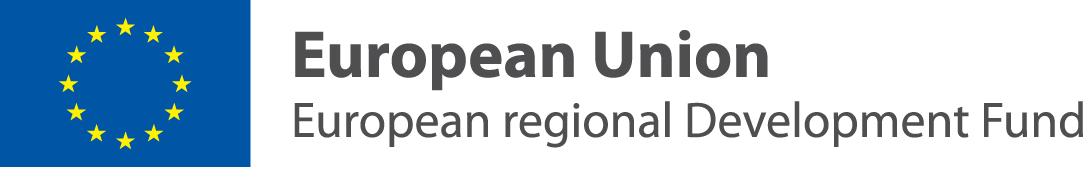 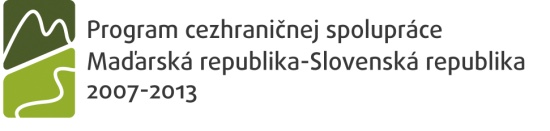 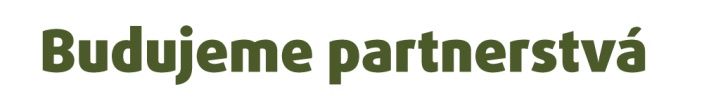 Začínam podnikať – Vállalkozni kezdek
odvetvová klasifikácia ekonomickej činnosti
gazdasági tevékenységek statisztikai osztályozása (TEÁOR szám)

zoznam živností
önálló vállalkozók tevékenységi jegyzéke – ÖVTJ
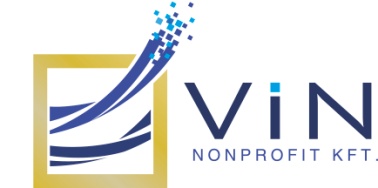 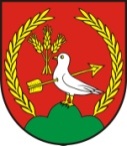 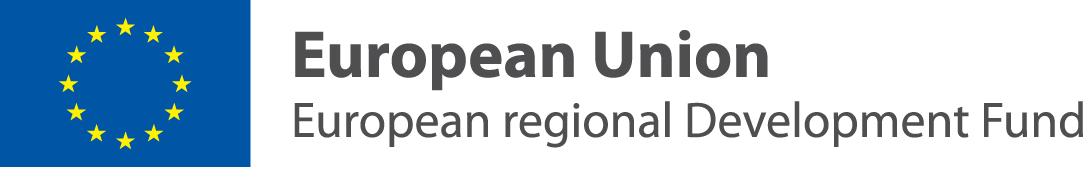 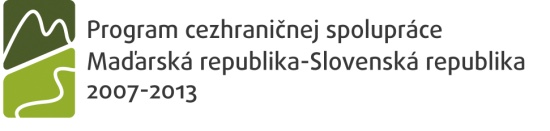 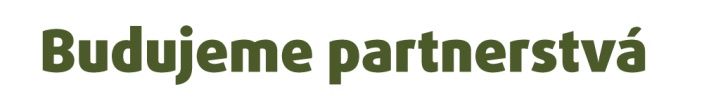 Začínam podnikať – Vállalkozni kezdek
filiálka
fióktelep

kancelária 
iroda
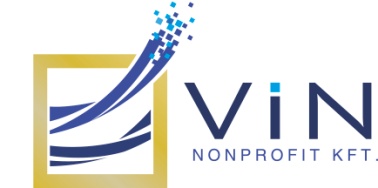 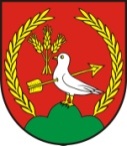 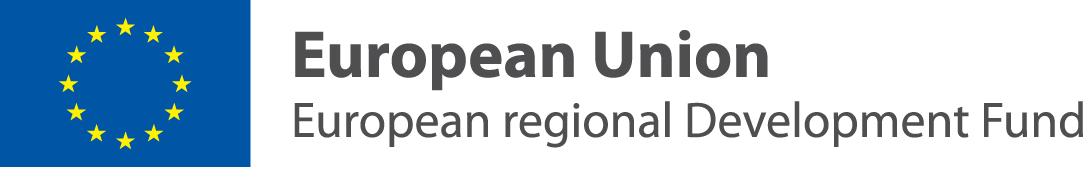 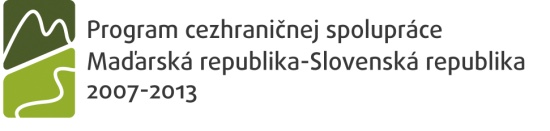 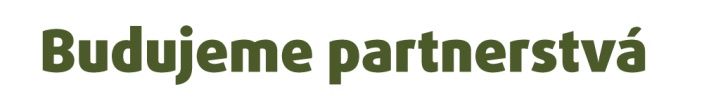 Začínam podnikať – Vállalkozni kezdek
poštová doručovacia adresa
postai levelezési cím

firemná tabuľa
cégtábla
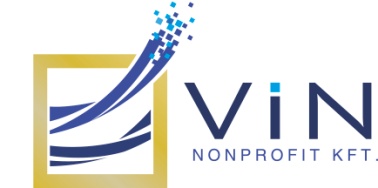 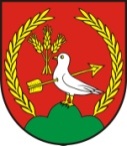 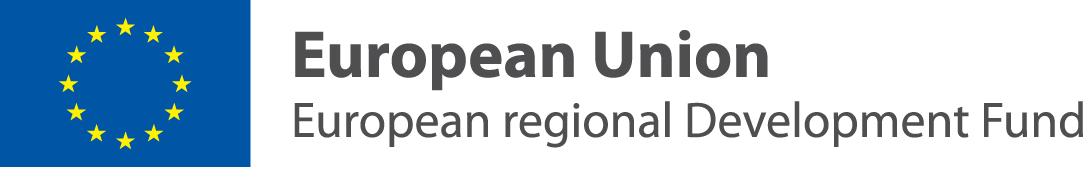 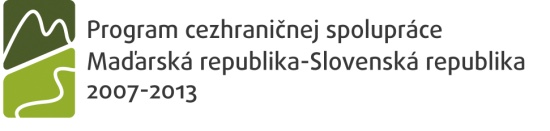 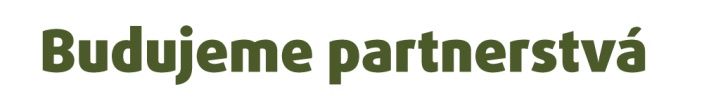 Začínam podnikať – Vállalkozni kezdek
zamestnanie zamestnanca  
alkalmazott foglalkoztatása

výpomoc člena rodiny
segítő családtag
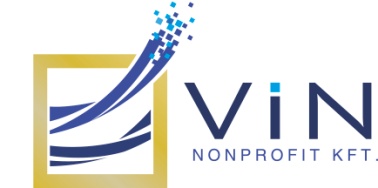 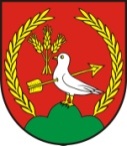 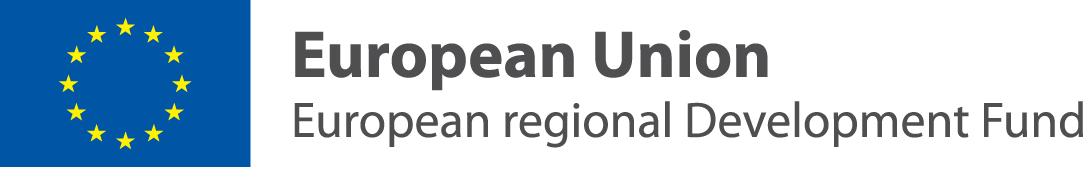 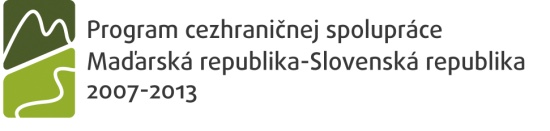 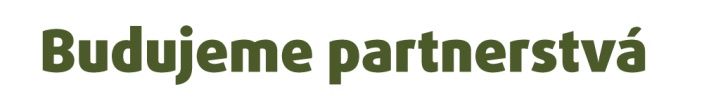 Prelož! – Fordítsd le!
doklady potvrdené advokátom
………………………………………………. 


bez výpomoci člena rodiny
………………………………………..
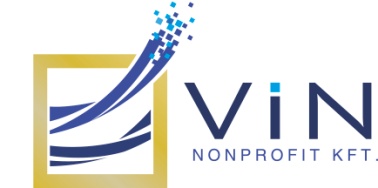 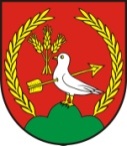 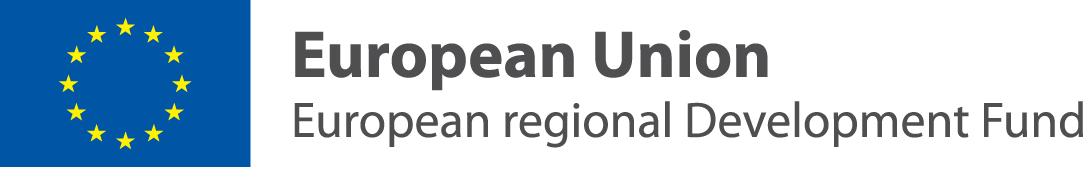 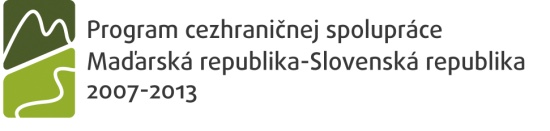 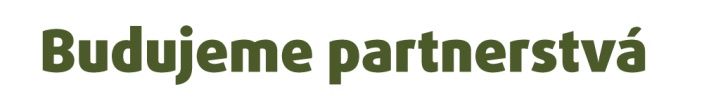 Prelož! – Fordítsd le!
Platím poistné na nemocenské poistenie.
…………………………………………………………… .

v zozname živností
……………………………
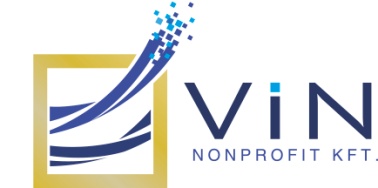 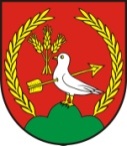 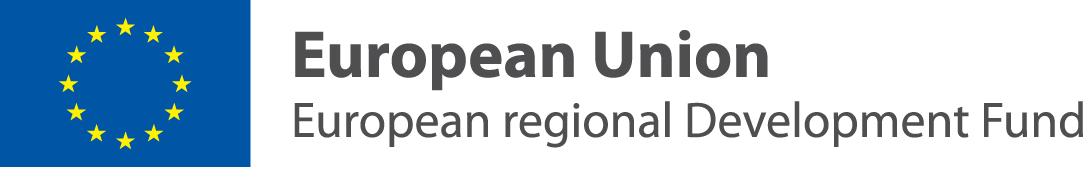 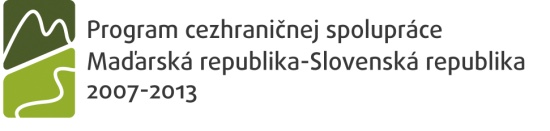 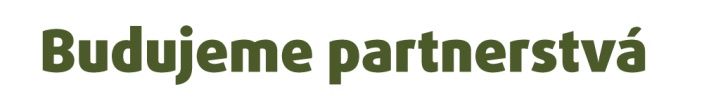 Prelož! – Fordítsd le!
poštovú doručovaciu adresu
………………………………………….. 

bez dohľadu
………………….
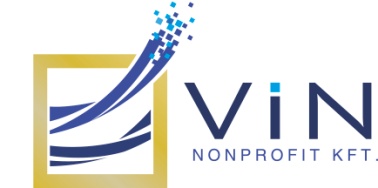 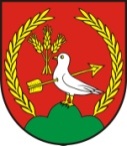 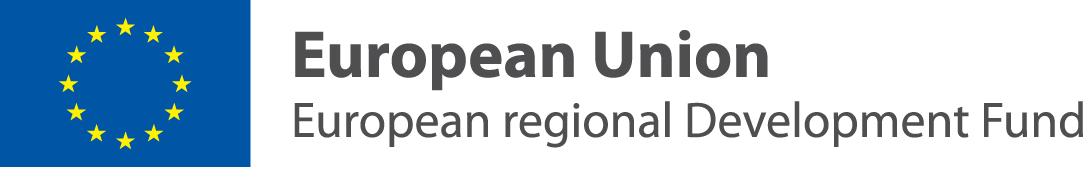 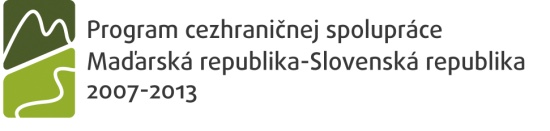 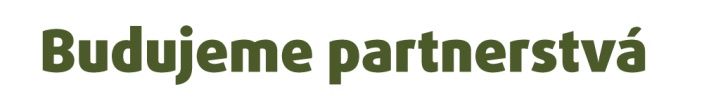 Odpovedz! – Válaszolj!
Aké neziskové obchodné spoločnosti poznáte?
Milyen nonprofit gazdasági társaságokat ismer?

………………………………………………………………….. .
………………………………………………………………….. .
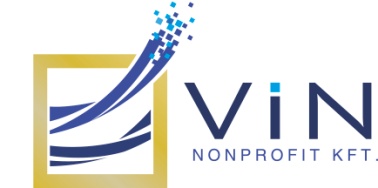 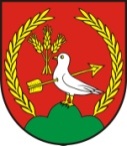 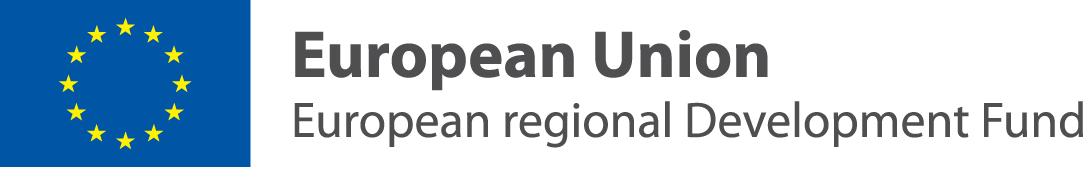 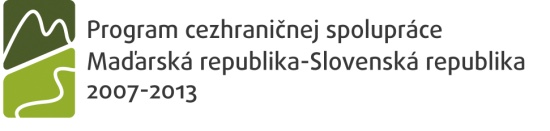 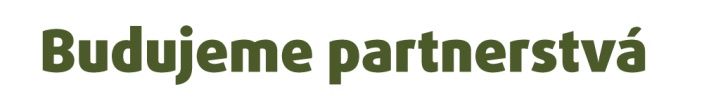 Odpovedz! – Válaszolj!
Kde nájdem vašu kanceláriu?
Hol találom az irodáját?

………………………………………………………… .
………………………………………………………… .
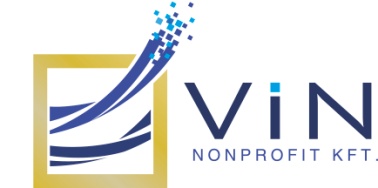 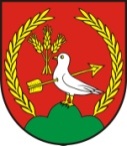 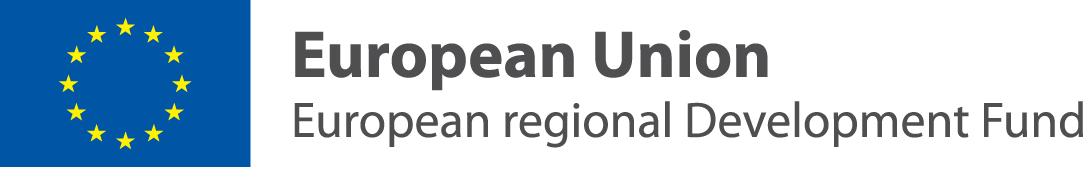 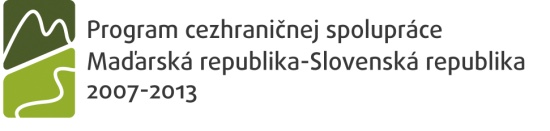 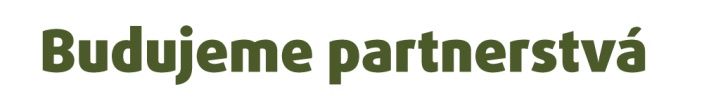 Utvor vety! – Alkoss mondatokat!
našu filiálku
fióktelepünket
…………………………………………………………  .
…………………………………………………………. .

zamestnám zamestnancov  
alkalmazottakat foglalkoztatok
…………………………………………………………. .
…………………………………………………………. .
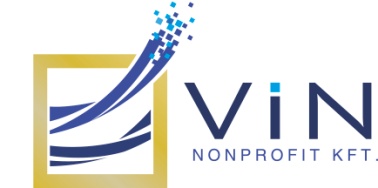 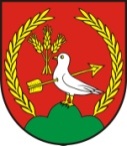 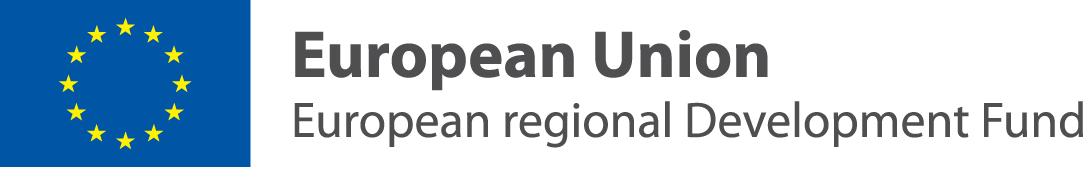 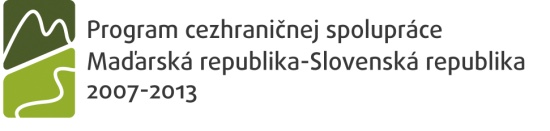 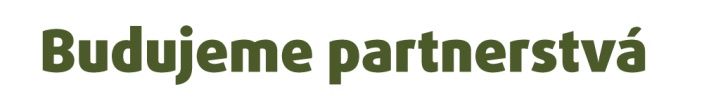 Konverzácia

			Beszélgetés
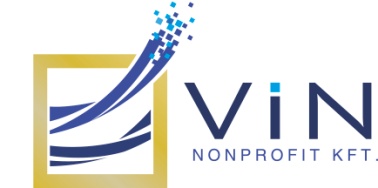 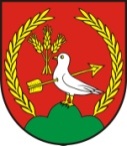 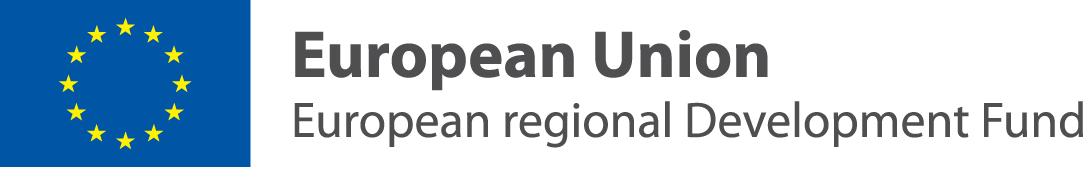 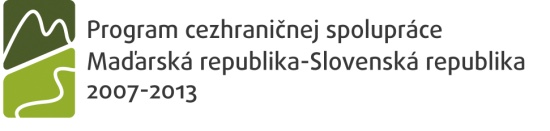 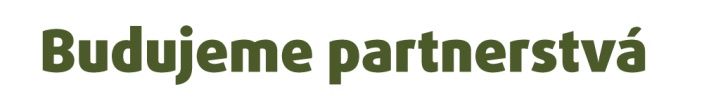 Ďakujem za pozornosť!

		Köszönöm a figyelmet!


							zdroj –forrás: internet
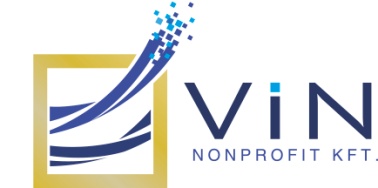 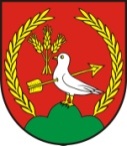